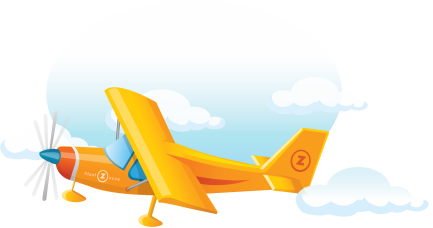 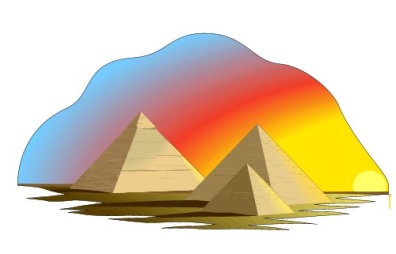 АВИА БИЛЕТ
№ рейса____________________________________________
ФИО_______________________________________________
Дата____________________
Место___________________
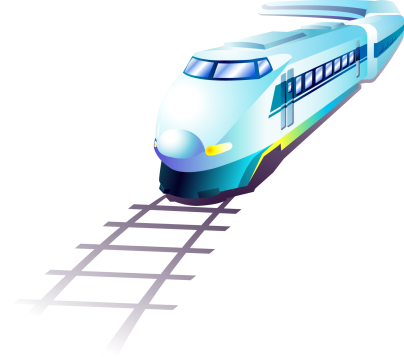 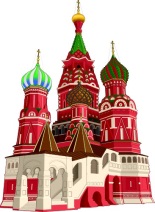 ЖД БИЛЕТ
№ вагона___________________________________________
ФИО_______________________________________________
Дата____________________
Место___________________
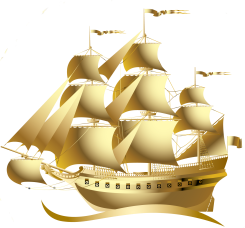 БИЛЕТ НА ЭКСКУРСИЮ
Теплоход___________________________________________
ФИО_______________________________________________
Дата____________________
Место___________________
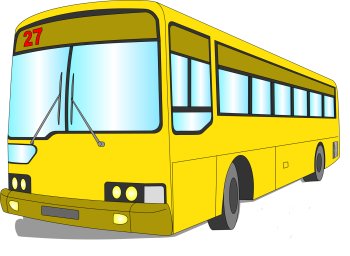 БИЛЕТ НА ЭКСКУРСИЮ
№ автобуса_________________________________________
ФИО_______________________________________________
Дата____________________
Место___________________